深層学習を用いたソースコード分類手法の比較調査
電子情報通信学会論文誌 D Vol.J104-D, No.08, pp.622-635, Aug. 2021.

〇藤原裕士1 崔恩瀞2吉田則裕3井上克郎1
1大阪大学 2京都工芸繊維大学 3名古屋大学
Download: https://tinyurl.com/yztrs5ep
[Speaker Notes: それでは，深層学習を用いたソースコード分類手法の比較調査という題目で，大阪大学の藤原が発表させていただきます。
本論文は，電子情報通信学会論文誌の8月号に掲載されております．
また，下に貼った短縮URLから誰でもダウンロードできます．]
背景
ソフトウェア開発を効率よく行うため，開発者は既存のソースコードを頻繁に再利用

再利用対象のソースコードを自動で効率的に見つける際に，ソースコード分類が利用可能
2
Download: https://tinyurl.com/yztrs5ep
[Speaker Notes: まず，背景です．
ソフトウェア開発を効率よく行うため，開発者は既存のソースコードを頻繁に再利用します．
その際，再利用対象のソースコードを自動で効率的に見つける必要があり，そのためにソースコード分類を利用することが可能です．]
ソースコード分類
既存ソースコードがあらかじめ分類されている機能クラスに，入力ソースコードを自動で分類
例
機能クラス
該当するクラスに
分類
Download From Web
入力ソースコード
Secure Hash
public void X(){
    ...
    InputStream in = url.openStream();
    ...
}
Write PDF File
3
Download: https://tinyurl.com/yztrs5ep
[Speaker Notes: 次に，ソースコード分類について説明します．
本発表においてソースコード分類は，あらかじめ，Download From Web，Secure Hash等のような，機能ごとにまとめられたクラスに対し，入力ソースコードを自動で分類するというタスクになります．
この例で言うと，入力ソースコードの記述にurl.openStreamという記述があるため，Download From Webの機能クラスに分類される，ということになります．
ここから，この入力ソースコードとDownload From Webのクラスに含まれるソースコードが類似していると見なしてコード検索を行うなど，ソースコード分類はソースコード検索等のタスクに応用できます．]
広く利用されているニューラルネットワーク
近年では，様々なニューラルネットワークがソースコード分類に利用されている．
順伝播型ニューラルネットワーク(FNN)
ループ構造がない標準的なネットワーク
ソースコードのベクトルを学習させることが可能[13][15]
再帰型ニューラルネットワーク(LSTMなど)
入力の値だけでなく入力順も出力に影響するネットワーク
トークン列などを学習させることが可能[7][17]
グラフ畳み込みネットワーク(GCN)
グラフの特徴抽出が可能なネットワーク
抽象構文木・制御フローグラフなどを学習させることが可能[20]
4
Download: https://tinyurl.com/yztrs5ep
[Speaker Notes: このソースコード分類というタスクに，近年では様々なニューラルネットワークが用いられています．代表的なものとして以下の3つを挙げさせていただきます．
順伝播型ニューラルネットワークは，ループ構造がない標準的なネットワークで，ソースコードのベクトルを学習させることが可能です．
再帰型ニューラルネットワークは，入力の値だけでなく入力順も出力に影響するネットワークで，トークン列などを学習させることが可能です．
グラフ畳み込みネットワークは，グラフの特徴抽出が可能なネットワークで，抽象構文木や制御フローグラフなどを学習させることが可能です．]
既存研究の評価実験における問題点(1)
広く利用されているニューラルネットワーク同士の比較が行われていない場合がある
例：Sainiらの研究[13]
Sainiらの提案手法(FNN)と，深層学習を用いない既存手法の精度を比較
他の深層学習を用いる手法との精度比較は行われていない
5
Download: https://tinyurl.com/yztrs5ep
[Speaker Notes: 次に，既存研究の評価実験における問題点について説明します．
1つ目は，広く利用されているニューラルネットワーク同士の比較が行われていない場合がある，という点です．
例としてSainiらの研究を挙げます．この研究では彼らの提案した手法と，深層学習を用いない既存手法の精度を比較していますが，他の深層学習を用いる手法との精度を比較していません．]
既存研究の評価実験における問題点(2)
トークン列や抽象構文木などのソースコード表現の比較検討がほとんど行われていない
例：Zhangらの研究[7]
比較対象に選択された，ニューラルネットワークを用いた手法
LSTMにトークン列を学習させる手法
GNN（GCNの前身となるニューラルネットワーク）に制御フローグラフを学習させる手法
他にも考えられる手法があるが，結果は記載されていない
LSTMに抽象構文木の深さ優先探索順列などを学習させる手法
GNNに抽象構文木を学習させる手法　など
6
Download: https://tinyurl.com/yztrs5ep
[Speaker Notes: 2つ目は，トークン列や抽象構文木などのソースコード表現の比較検討がほとんど行われていない点です．
チャンらの研究では，LSTMにトークン列を学習させる手法や，GNNに制御フローグラフを学習させる手法が比較対象として選択されています．しかし，LSTMに抽象構文木の深さ優先探索順列を学習させる手法や，GNNに抽象構文木を学習させる手法など，他のソースコード表現を使う手法が考えられますが，その結果は記載されておらず，本当にLSTMにトークン列を学習させるのが最善なのかはわかりません．]
研究動機
分類精度に良い影響を与えるニューラルネットワークやソースコード表現を学習に利用すべき
既存研究で精度が示されているのは一部の組み合わせのみ

本調査の目的
どのニューラルネットワークやソースコード表現の組み合わせが高精度なソースコード分類の実現に有効かを明らかにする
7
Download: https://tinyurl.com/yztrs5ep
[Speaker Notes: 分類精度に良い影響を与えるニューラルネットワークやソースコード表現を学習に利用すべきですが，既存研究で精度が示されているのは一部の組み合わせだけです．
そのため，本調査では，どのニューラルネットワークやソースコード表現の組み合わせが高精度なソースコード分類の実現に有効かを明らかにすることを目的とした調査を行います．]
本調査の概要
RQ: 高精度なソースコード分類を実現できるニューラルネットワークとソースコード表現の組み合わせは何か
調査方法
3種類のニューラルネットワークと2種類のソースコード表現を組み合わせ，6種類のソースコード分類手法を作成し，分類精度を比較






追加調査
深層学習を用いる手法と用いない手法の分類精度を比較
FNN
トークン列（Token）
※ベンチマークのコンパイルが困難なため，コンパイルを要するソースコード表現を調査対象から除外
LSTM
抽象構文木（AST）
GCN
8
Download: https://tinyurl.com/yztrs5ep
[Speaker Notes: 本調査では，リサーチクエスチョンとして，高精度なソースコード分類を実現できるニューラルネットワークとソースコード表現の組み合わせは何かについて調査します．
調査方法は，先ほど広く利用されているニューラルネットワークとして挙げた3種類のニューラルネットワークと，トークン列，抽象構文木の2種類のソースコード表現を組み合わせ，6種類のソースコード分類手法を作成し，分類精度を比較します．
なお，本調査では，ベンチマークのコンパイルが困難なため，制御フローグラフ等の，コンパイルを要するソースコード表現を調査対象から除外しています．
また，追加調査として，深層学習を用いる手法と用いない手法の分類精度を比較します．]
ソースコード分類手法の概要(1)
FNN+Token
トークン列をDoc2Vecを用いてベクトル化し，FNNに学習させる手法

FNN+AST
ASTのノードの深さ優先探索順列(行きがけ順)をDoc2Vecによってベクトル化し，FNNに学習させる手法
9
Download: https://tinyurl.com/yztrs5ep
[Speaker Notes: 次に，ソースコード分類手法の概要ですが，時間の都合上，詳細な説明は省略させていただきます．
スライドに示しているように，FNNに対しては，トークン列またはASTから生成したベクトルを学習させます．]
ソースコード分類手法の概要(2)
LSTM+Token
トークン列のトークンを順にLSTMに学習させる手法

LSTM+AST
ASTのノードを，深さ優先探索(行きがけ順)の順番でLSTMに学習させる手法
10
Download: https://tinyurl.com/yztrs5ep
[Speaker Notes: LSTMに対しては，トークンやASTノードの系列データを順に学習させます．]
ソースコード分類手法の概要(3)
GCN+Token
トークンをノードとして扱い，前後のトークンをエッジで接続した一直線のグラフをGCNに学習させる手法

GCN+AST
ASTをグラフとして扱い，GCNに学習させる手法
11
Download: https://tinyurl.com/yztrs5ep
[Speaker Notes: GCNに対しては，トークン列についてはグラフとして扱える形式にして入力するのに対し，ASTについては，元々グラフであるため，編集は不要でそのまま学習させることができます．]
ベンチマーク
BigCloneBench[22]
Javaで開発されたオープンソースソフトウェアからメソッド単位でソースコードを収集したベンチマーク
BigCloneBenchの開発者らによって，各メソッドはあらかじめ43種類の機能クラスのいずれかに分類
Download From Web
BigCloneBench
ID:1
ID:2
Secure Hash
ID:43
Write PDF File
12
Download: https://tinyurl.com/yztrs5ep
[Speaker Notes: 次に，調査に使用するベンチマークについて説明します．本調査で使用するBigCloneBenchは，Javaで開発されたオープンソースソフトウェアから，メソッド単位でソースコードを収集したベンチマークです．
開発者らによって，収集されたメソッドは43種類の機能クラスのいずれかに分類済みで，各クラスには固有のIDが割り当てられています．]
評価尺度
本調査ではTop-kを利用
Top-k: 各メソッドに対してニューラルネットワークが予測した分類クラスのうち，確率の上位k位以内に正解クラスがある割合
正解クラス: BigCloneBenchに開発者らによって，各メソッドがあらかじめ分類された機能クラス
例
13
Download: https://tinyurl.com/yztrs5ep
[Speaker Notes: 次に，評価尺度について説明します．本調査では，Top-kという，検索などの評価に使われている尺度を使います．
本調査におけるTop-kは，各メソッドに対してニューラルネットワークが予測した分類クラスのうち，確率の上位k位以内に正解クラスがある割合です．
ここで正解クラスとは，BigCloneBenchに開発者らによって，各メソッドがあらかじめ分類された機能クラスです．
例について説明します．Top-1は，1位以内に正解クラスがあるメソッドの割合ですので，この場合，メソッドAとメソッドCが該当します．そのため，Top-1は2/5ということになります．
同様に，Top-2は，メソッドA,B,Cが該当しますので，3/5となり，Top-3はメソッドE以外が該当しますので，4/5になります．]
調査手順
1. ベンチマークの分割
2. モデルの学習
3. ソースコード分類の実施
4. 評価尺度の算出
学習
データセット
ソースコード
分類モデル
分類結果
1.
ID:1
ID:2
入力
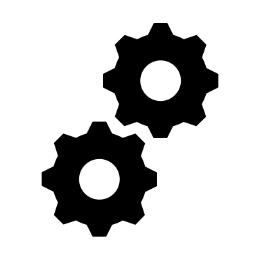 8割
BigClone
Bench
2.
ID:43
学習
出力
評価
データセット
学習済み
モデル
算出
4.
ID:1
ID:2
3.
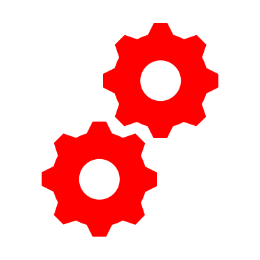 入力
2割
評価尺度
ID:43
14
Download: https://tinyurl.com/yztrs5ep
[Speaker Notes: 次に，調査の手順について説明します．調査は右上のとおり4つの手順に従って行います．順に説明していきます．]
調査手順
1. ベンチマークの分割
2. モデルの学習
3. ソースコード分類の実施
4. 評価尺度の算出
学習
データセット
ID:1
ID:2
8割
BigClone
Bench
ID:43
評価
データセット
ID:1
ID:2
2割
ID:43
15
Download: https://tinyurl.com/yztrs5ep
[Speaker Notes: まず，ベンチマークの分割を行います．機能クラス毎に，8割のメソッドを学習データセット，2割のメソッドを評価データセットに分割します．]
調査手順
1. ベンチマークの分割
2. モデルの学習
3. ソースコード分類の実施
4. 評価尺度の算出
学習
データセット
ソースコード
分類モデル
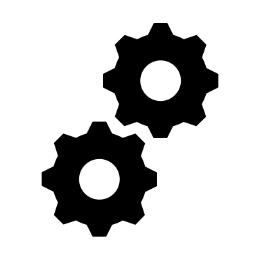 ID:1
ID:2
入力
8割
BigClone
Bench
ID:43
学習
評価
データセット
学習済み
モデル
ID:1
ID:2
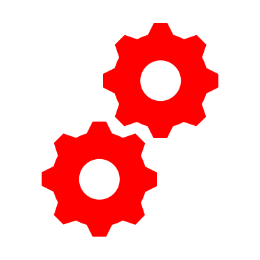 2割
ID:43
16
Download: https://tinyurl.com/yztrs5ep
[Speaker Notes: 次に，学習データセットのメソッドをソースコード分類モデルに学習させます．]
調査手順
1. ベンチマークの分割
2. モデルの学習
3. ソースコード分類の実施
4. 評価尺度の算出
学習
データセット
ソースコード
分類モデル
分類結果
ID:1
ID:2
入力
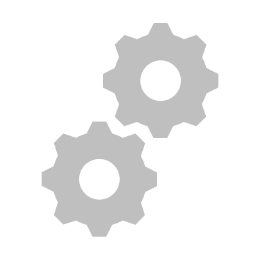 8割
BigClone
Bench
ID:43
学習
出力
評価
データセット
学習済み
モデル
ID:1
ID:2
入力
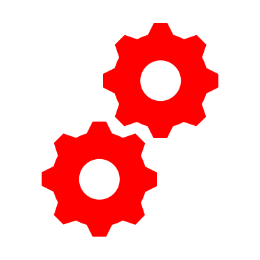 2割
ID:43
17
Download: https://tinyurl.com/yztrs5ep
[Speaker Notes: 次に，学習済みモデルを用いて，評価データセットに含まれるメソッドの分類を行います．その結果，各メソッドに対する分類結果が出力されます．]
調査手順
1. ベンチマークの分割
2. モデルの学習
3. ソースコード分類の実施
4. 評価尺度の算出
学習
データセット
ソースコード
分類モデル
分類結果
ID:1
ID:2
入力
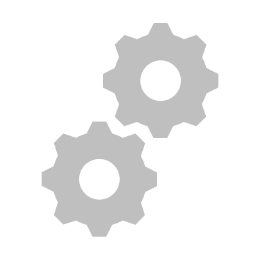 8割
BigClone
Bench
ID:43
学習
出力
評価
データセット
学習済み
モデル
算出
ID:1
ID:2
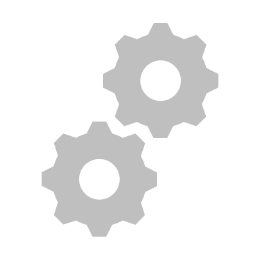 入力
2割
評価尺度
ID:43
18
Download: https://tinyurl.com/yztrs5ep
[Speaker Notes: 最後に，分類結果から評価尺度を算出します．本調査では，Top-1，Top-3，Top-5，Top-10を算出し，手法毎に比較します．]
調査結果
RQへの回答: LSTMとトークン列の組み合わせが，最も高い精度のソースコード分類を実現できる
19
Download: https://tinyurl.com/yztrs5ep
[Speaker Notes: 調査結果はこのようになりました．Top-Kの最大値を赤で示しています．この結果から，RQへの回答は，LSTMとトークン列の組み合わせが，最も高い精度のソースコード分類を実現できる，となります．]
考察: ニューラルネットワークの影響
ニューラルネットワークの影響：大
LSTMを用いた手法は，全体的に分類精度が高い
GCNを用いた手法は，Top-10についてはLSTMに匹敵するが，その他は劣る
FNNを用いた手法は，他と比べて全体的に精度が劣る
20
Download: https://tinyurl.com/yztrs5ep
[Speaker Notes: 次に，考察です．ニューラルネットワーク毎に傾向をまとめますと，まず，LSTMを用いた手法は，全体的に分類精度が高く，GCNを用いた手法は，Top-10についてはLSTMに匹敵しますが，その他は劣ります．また，FNNを用いた手法は，他と比べて全体的に精度が劣るという結果になりました．
そのため，この結果から，ソースコード分類の精度に対するニューラルネットワークの影響が大きいと考えられます．]
考察: ソースコード表現の影響
ソースコード表現の影響：小
どちらの表現が優れているか一概には言えない
ニューラルネットワークとの相性が重要だと考えられる
21
Download: https://tinyurl.com/yztrs5ep
[Speaker Notes: 次に，ソースコード表現については，FNNとGCNではASTを用いたほうが精度が良く，LSTMではトークン列を用いたほうが精度が良いという結果になったことから，どちらの表現が優れているか一概には言えません．
そのため，ソースコード表現の影響はニューラルネットワークに比べると小さいと考えられ，ニューラルネットワークとの相性が重要だと考えられます．]
追加調査
そもそも深層学習は必要か
深層学習は計算コストが大きく，判定根拠が分かりづらい
使わなくても高い精度が出せるのであれば多くの場合は使わない方がいいと考えられる

追加調査
LSTM+Tokenと，深層学習を用いないソースコード分類手法の中で代表的な手法の精度比較を実施
22
Download: https://tinyurl.com/yztrs5ep
[Speaker Notes: 次に，追加調査について説明します．
そもそもの疑問として，ソースコード分類に深層学習が必要か，ということが挙げられます．
深層学習は計算コストが大きく，その判定根拠が分かりにくいため，使わなくても高い精度が出せるのであれば多くの場合は使わない方が良いと考えられます．
そのため，追加調査として，先ほどまでの調査で精度が全体的に高かったLSTM+Tokenと，深層学習を用いないソースコード分類手法の中で代表的な手法の精度比較を行いました．]
深層学習を用いない分類手法
本調査では機能的なクラス分類を行うため，意味的に類似したソースコードを検索できると主張している最新の手法を比較対象として選択
FaCoY[8]
Siamese[9]
23
Download: https://tinyurl.com/yztrs5ep
[Speaker Notes: 本調査では，機能的なクラス分類を行うため，意味的に類似したソースコードを検索できると主張している最新の手法を比較対象に選択しました．
選択した手法は，FaCoYとSiameseの2つです．]
FaCoY
Q&Aサイトにおいて類似した質問文に対する回答文に含まれるソースコードが意味的に類似していると考え，類似ソースコードを検索する手法
類似した質問
質問文1
質問文2
質問文3
回答1
回答2
回答3
対応
対応
対応
入力
ソースコード
・・・
構文的に類似
構文的に類似
検索結果
24
[Speaker Notes: FaCoYは，互いに類似した質問文に対する回答文に含まれるソースコードが意味的に類似していると考え，類似ソースコードを検索する手法です．詳細な説明は時間の都合上，省略させていただきます．]
Siamese
メソッドを，識別子名等の正規化のレベルが異なる4種類のトークン列やn-gramで表現し，類似度の高いソースコードを検索する手法
D: data types
K: Java keywords
W: identifiers
…
public static int search (int arr[], int key,
                               int imin, int imax) {
・・・
}
25
[Speaker Notes: Siameseは，メソッドを，正規化のレベルが異なる4種類のトークン列やn-gramで表現し，類似度の高いソースコードを検索する手法です．
図のようにメソッドを，トークン列であるr0，トークンのn-gramであるr1，型や識別子名をDやWというように正規化したn-gramであるr2，括弧やセミコロン以外を正規化したn-gramであるr3の4つの方法で表現します．
そして，検索クエリのソースコードとr0~4の類似度が高いソースコードを，検索対象のソースコードから検索します．
このように，ソースコードの抽象度を上げた表現を用いることで，構文的な類似度が低いソースコードも検索することができます．]
調査方法の概要
以下の手順で，ソースコード分類を行う
選択したソースコード検索手法を用いて，評価データセットの各メソッドを検索クエリとしたCode-to-Codeの検索を行う
検索クエリのメソッドを，検索結果として出力されたメソッドが属する機能クラスに分類する
(注1) 検索結果はメソッドのランキングである
(注2) メソッドのランキングが上位であるほど，そのメソッドが属する機能クラスの分類確率の順位は上位であるとみなす
分類結果からTop-kを算出し，LSTM+Tokenの値と比較する．
26
Download: https://tinyurl.com/yztrs5ep
[Speaker Notes: 次に，追加調査の概要を説明します．
まず，先ほど選択した手法を用いて，評価データセットのメソッドに対するソースコード分類を行います．
スモール1,2の詳細は次のスライドで説明します．
次に，分類結果からTop-kを算出し，LSTM+Tokenの値と比較します．]
ソースコード検索手法を用いたソースコード分類の手順
ソースコード検索
検索結果に基づいたソースコード分類
学習
データセット
検索結果
ID:1
ID:2
ソースコード
検索手法
メソッドA
出力
ID:43
ⅱ
メソッドを機能クラスに置換
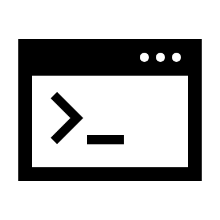 置換後の検索結果
検索
入力
重複した機能クラスを削除
分類結果
ⅰ
27
Download: https://tinyurl.com/yztrs5ep
[Speaker Notes: ソースコード検索手法を用いたソースコード分類の手順はこのようになっています．
まず，選択した手法を用いて学習データセットに対するソースコード検索を行います．その結果，メソッドAと類似したメソッドが類似度順に出力されます．
次に，検索結果に基づいたソースコード分類を行います．
具体的には，検索結果のメソッドを，そのメソッドが属する機能クラスに置換します．
そして，ランキングで重複した機能クラスを削除し，最終的なランキングを分類結果とみなします．]
調査手順
ソースコード検索手法を用いたソースコード分類
評価尺度の算出
分類結果
評価
データセット
Ⅰ
入力
出力
ID:1
ID:2
ID:43
算出
Ⅱ
ソースコード
検索手法
評価尺度
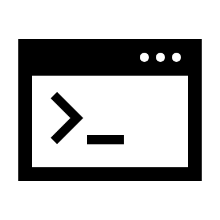 28
[Speaker Notes: 次に，全体の調査方法を図で説明します．
まず，先ほど説明した手順で，評価データセットに対するソースコード分類を行います．その結果，各メソッドに対する分類結果が出力されます．
次に，分類結果からTop-kを算出し，比較を行います．
追加調査でも，深層学習の手法の比較調査と同様に，Top-1，Top-3，Top-5，Top-10を算出し，比較を行います．]
追加調査の結果
Top-1, Top-3, Top-5, Top-10の全てでLSTM+Tokenの精度は，深層学習を用いない分類手法を上回った．
29
Download: https://tinyurl.com/yztrs5ep
[Speaker Notes: 追加調査の結果はこのようになりました．
Top-1, Top-3, Top-5, Top-10の全てで，LSTM+Tokenの精度は，深層学習を用いない分類手法を上回るという結果になり，深層学習を用いるメリットは十分にあると考えられます．]
考察: トークンの依存関係
離れたトークンの依存関係がBigCloneBenchのメソッドを分類するのに重要だったと考えられる
トークンの依存関係
トークンの出現順序
セットで出現するトークン　等
30
Download: https://tinyurl.com/yztrs5ep
[Speaker Notes: このような結果になったのは，離れたトークンの依存関係がBigCloneBenchのメソッドを分類するのに重要だったからだと考えられます．
ここで言うトークンの依存関係とは，トークンの出現順序だったり，メソッドにセットで出現するトークンなどが挙げられます．]
考察: 各分類手法
LSTM
近いトークンだけでなく，離れたトークンの依存関係も学習
Siamese
4-gramを用いている
近いトークンの依存関係については捉えることができる
4つ以上離れたトークンの依存関係は捉えられない
FaCoY
類似性を捉えるためにQ&Aサイトの質問と回答を利用
この類似性が，BigCloneBenchのソースコードを分類するのに必要な類似性とは異なっていたと考えられる
31
Download: https://tinyurl.com/yztrs5ep
[Speaker Notes: このような依存関係を考えたとき，LSTMは近いトークンだけでなく離れたトークンの依存関係も学習できるのに対し，Siameseは4-gramを用いているので，近いトークンの依存関係は捉えられますが，4つ以上離れたトークンの依存関係は捉えることができません．そのため，LSTMの精度が高くなったのではないかと考えられます．
また，FaCoYは，類似性を捉えるためにQ&Aサイトの質問と回答を利用していますが，これが，BigCloneBenchのソースコードを分類するのに必要な類似性とは異なっていたのではないかと考えられます．]
まとめ
高精度なソースコード分類を実現できるニューラルネットワークとソースコード表現の組み合わせを調査
LSTMにトークン列を学習させる手法が最も高精度

深層学習を用いる手法と用いない手法のソースコード分類精度を比較
LSTMにトークン列を学習させる手法は，本調査で選択した深層学習を用いない手法よりも高精度
32
Download: https://tinyurl.com/yztrs5ep
[Speaker Notes: まとめはこのようになっています．
（全体としては，LSTMにトークン列を学習させる手法がもっとも精度が高いという結果になりました．）]
今後の課題
今回用いたもの以外のニューラルネットワークやソースコード表現に対して分類精度の調査を行う

ベンチマークがBigCloneBenchのみであるため，他のベンチマークを用いた比較を行い，同様の傾向が得られるか調査する

分類以外のソースコード解析タスクにおいても同様の傾向が得られるか調査する
33
Download: https://tinyurl.com/yztrs5ep
[Speaker Notes: 今後の課題はこのようになっています．
（特に，分類以外のソースコード解析タスクにおいても同様の傾向が得られるかを調査することで，ソースコード解析全般に対して深層学習を適用する際に何から始めたらよいかの指針になるのではないかと考えています．）
以上です．ご清聴ありがとうございました．]
参考文献
[7] J. Zhang et al., “A Novel Neural Source Code Representation based on Abstrace Syntax Tree,” Proc. ICSE 2019.
[8] K. Kim et al., “FaCoY: A code-to-code search engine,” Proc. ICSE 2018.
[9] C. Ragkhitwetsagul and J. Krinke, “Siamese: scalable and incremental code clone search via multiple code representations,” Empir. Softw. Eng. J. pp.2236-2284, Aug. 2019.
[13] V. Saini et al., “Oreo: Detection of clones in the twilight zone,” Proc. ESEC/FSE 2018.[15] 藤原ら, “順伝播型ニューラルネットワークを用いた類似コードブロック検索の試み”,SES2018.[17] M. White et al., “Deep learning code fragments for code clone detection,” Proc. ASE 2016.[20] W. Hua et al., “FCCA: Hybrid Code Representation for Functional Clone Detection Using Attention Networks,” IEEE Trans. Rel. pp.1-15, 2020.[22] J. Svajlenko et al., “Towards a big data curated benchmark of inter-project code clones,” Proc. ICSME 2014.
34
Download: https://tinyurl.com/yztrs5ep